Terrible Triad - Elbow
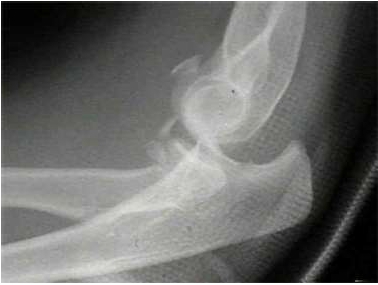 Terrible=ترسناک،خوفناک،بسیار بد
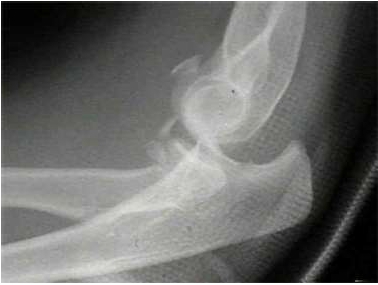 Terrible Triad
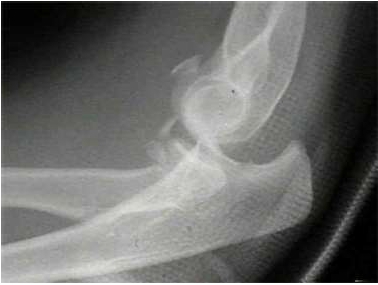 •  Elbow dislocation
•  Coronoid fracture
•  Radial head fracture
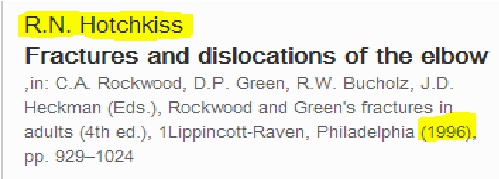 The “terrible triad“
• Elbow dislocation


•  Coronoid fracture
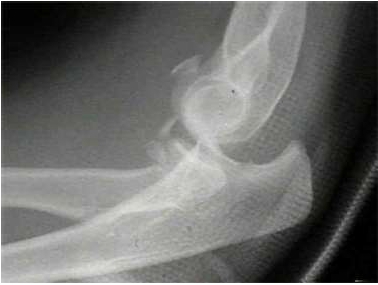 •  Radial head fracture
•  Primary and secondary stabilizers disrupted


•  Recurrent instability the rule
varus posteromedialv
Complex fracture dislocations
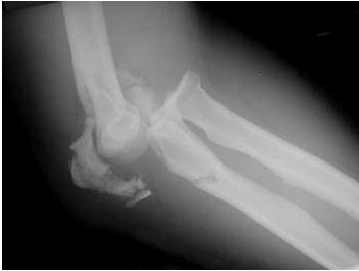 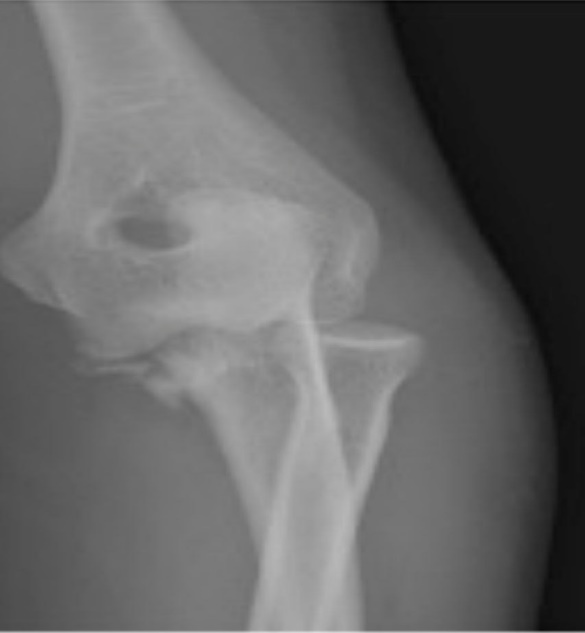 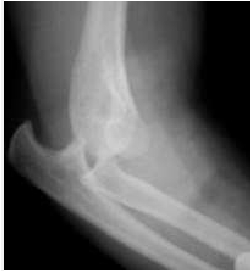 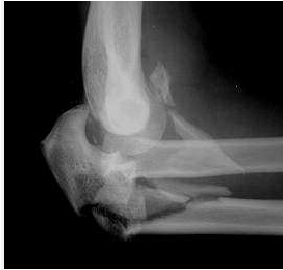 transolecranon fracture
dislocation
postromedial varus instability
dislocation, radial
head, coronoid








	TERRIBLE
posterior Monteggia
TRIAD
Why terrible
•  Recurrent / persistent subluxation or
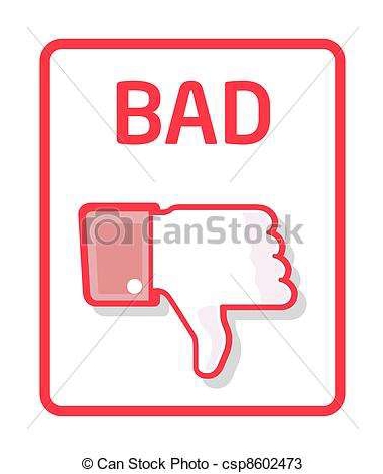 dislocation
•  Chronic instability
•  Arthrosis and pain
Mechanism of injury
•  Fall on outstretched hand
•  Axial load, supination & Valgus stress
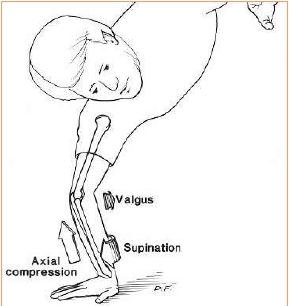 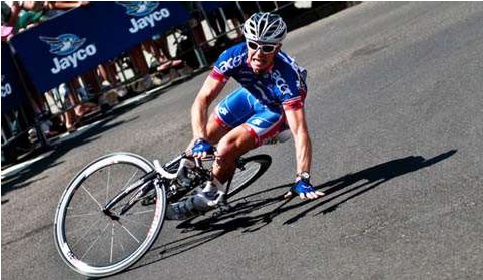 Stages
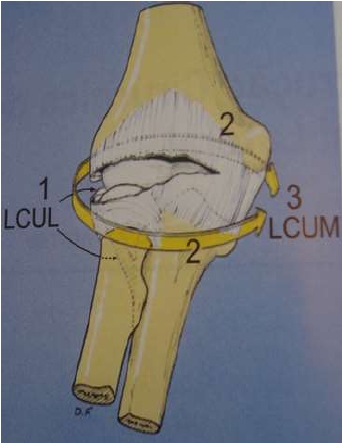 I   Ulnar lateral collateral
ligament disruption
II  Anterior and posterior
	soft issue disruption with
	coronoid under trochlea
III a   Intact MCL anterior
band
III b   Ruptured MCL anterior
band
III c   All soft tissue stripped
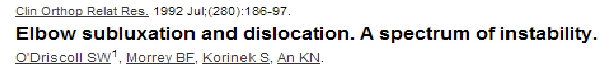 Stabilizers of elbow
•   Secondary stabilizers





Radiohumeral joint

Capsule

Origin of flexor & extensor
•   Primary stabilizers





Ulnohumeral joint

MCL  -( Ant. Bundle)

LCL -
Dynamic stabilizers  - Muscle crossing elbow
	Anconeus
		Brachialis
			Triceps
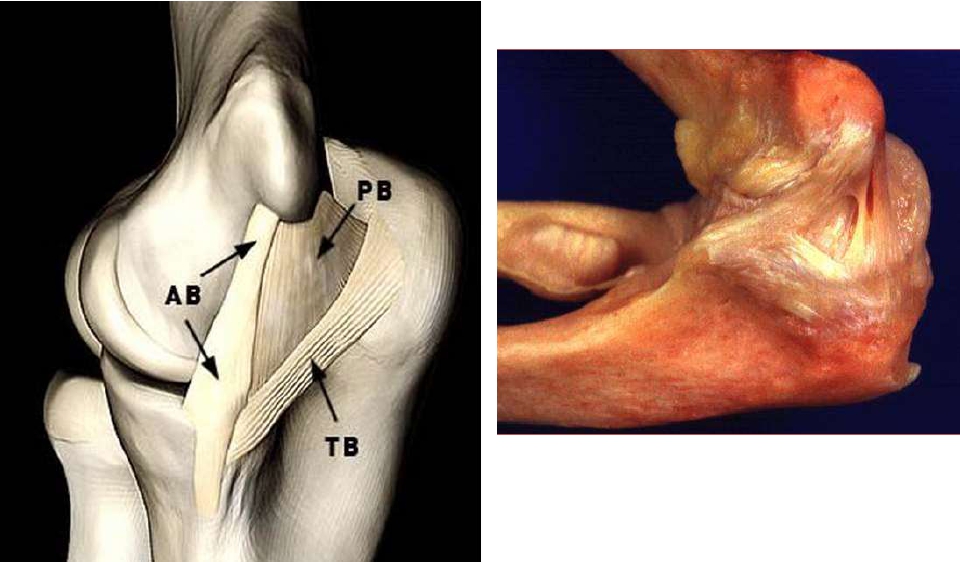 What are the Dilemna
•  Surgical techniques challenging
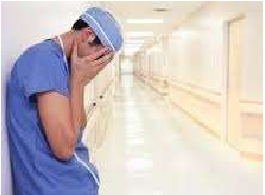 •  Debate in surgical steps
•  Choices in management
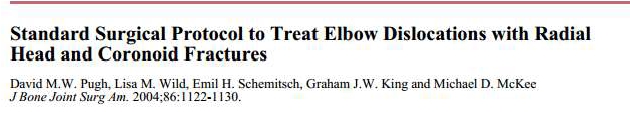 treatment goals
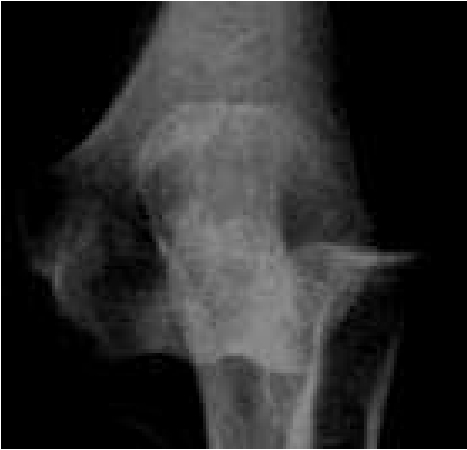 •  Obtaining and
maintaining
a concentrically
reduced
articulation
•  Early range of motion
Imaging
•  X- rays – Ap and lateral
•  Ct scan – Include 3D reconstruction
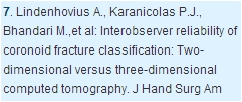 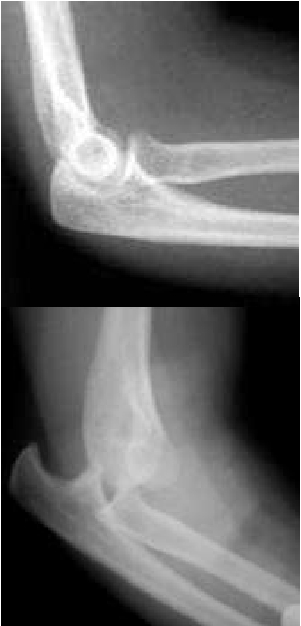 Management
•  Dislocated elbow – reduce in emergency dept
•  Unstable – Do not perform rpt rereduction
•  Plan under anaesthesia
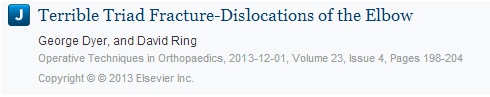 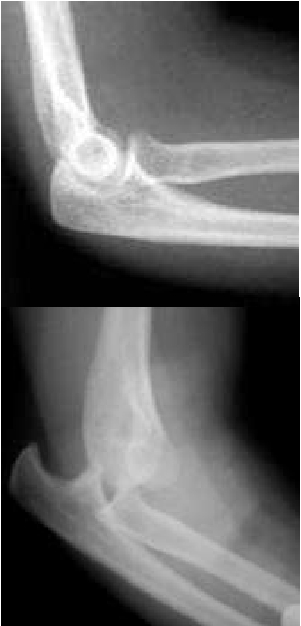 Non operative treatment
•  Small coronoid and radial head fracture
•  Concentrically reduced ulnohumeral and
radiocapitellar joint
•  Ct scan – insignificant fracture
•  Elbow unstable in only < 30 deg flexion
IMMOBILIZE IN 90 Deg
FLEXION
Surgical protocol



•  Fixation / replacement radial head
•  Fixation of coronoid fracture – if possible
•  Repair of associated capsule and collateral
	ligament
PUGH et al  2004
In recalcitrant cases
•  Repair of MCL
•  Adjuvant hinged fixator
Radial Head Fractures:
Modified - Mason Classification
•Type I:  nondisplaced
– No block to forearm rotation, displacement < 2mm
•Type II: displaced
– Internal fixation possible
•Type III: displaced, severely comminuted
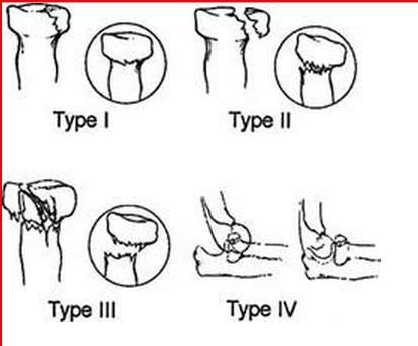 – Judged to be irreparable
•Type IV: fracture + dislocation
Radial Head - ORIF
•  One / Two part articular fracture
•  Entire head – one piece
•  Preserve  head when possible
Do not excise without replacement
•

•

•

•
Restore radial head

If not possible replace

Repair lateral collateral lig

Orif of coronoid
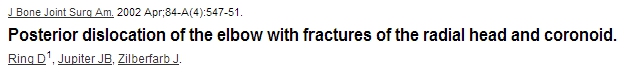 Coronoid Fracture – Regan & Moorey
Classification
•   Type 1 - # tip
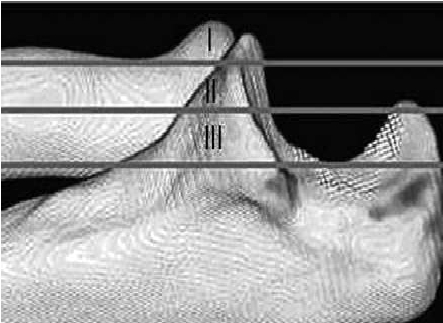 •   Type 2 - < 50 %
•   Type 3 - >50%
Classification: Coronoid fractures


•O’Driscoll Classification
•Type I:
•Type II:
•Type III:
tip
anteromedial facet
base
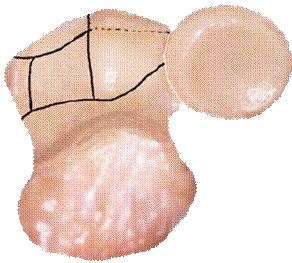 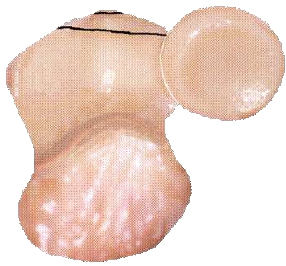 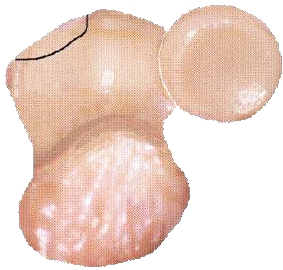 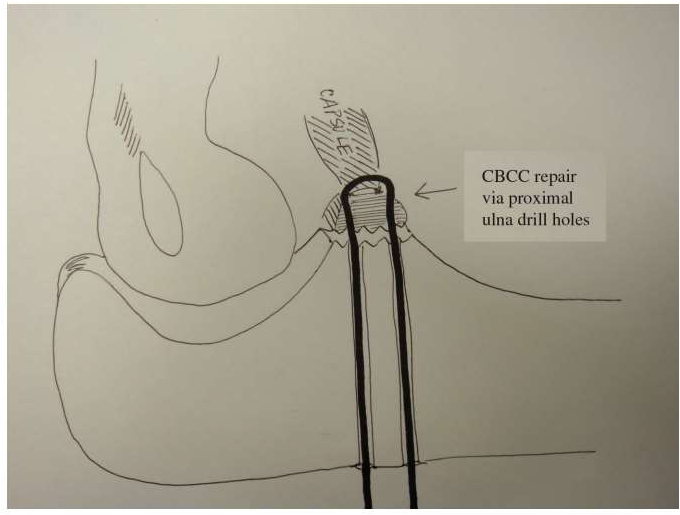 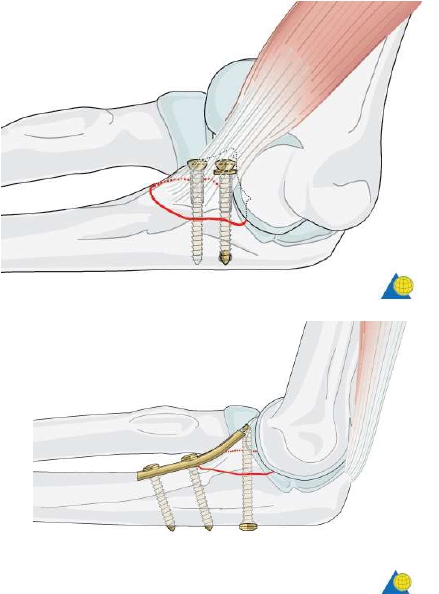 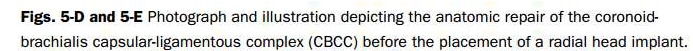 Approach
•  lateral approach
• Medial and lateral approach
Lateral Interval
•   Kocher ‘s -  ECU and
anconeus
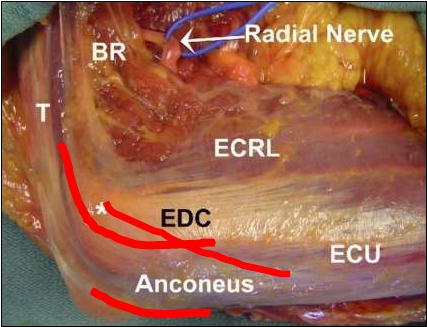 •   Boyd’s  - Ulna and
anconeus
•   Kaplan- Extensor
elevated off the ridge
“ AVAILABLE
WINDOW”
Operative treatment
•  Work on primarily lateral side
•  Work from “outside” to “inside”
LCL / common extensor  Radial head fracture  Coronoid
fracture
Operative treatment
•  Stabilize  in reverse order
“inside” to  “outside’’
•  Repair coronoid  Repair / replace radial
	head   reattach common extensor/LCL
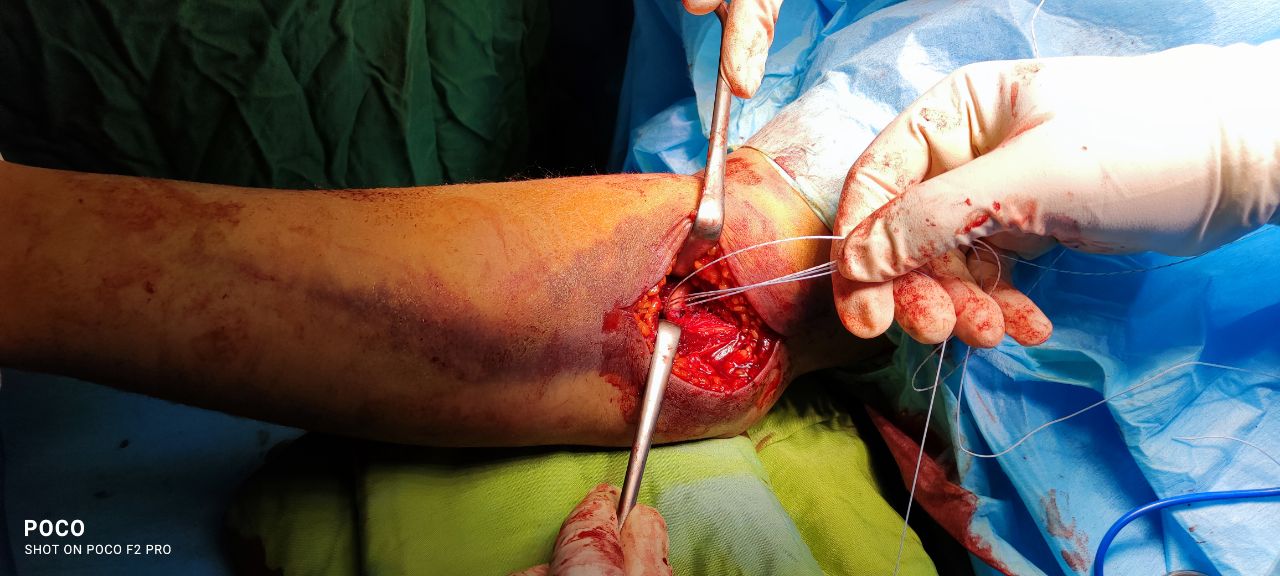 35years old man with falling
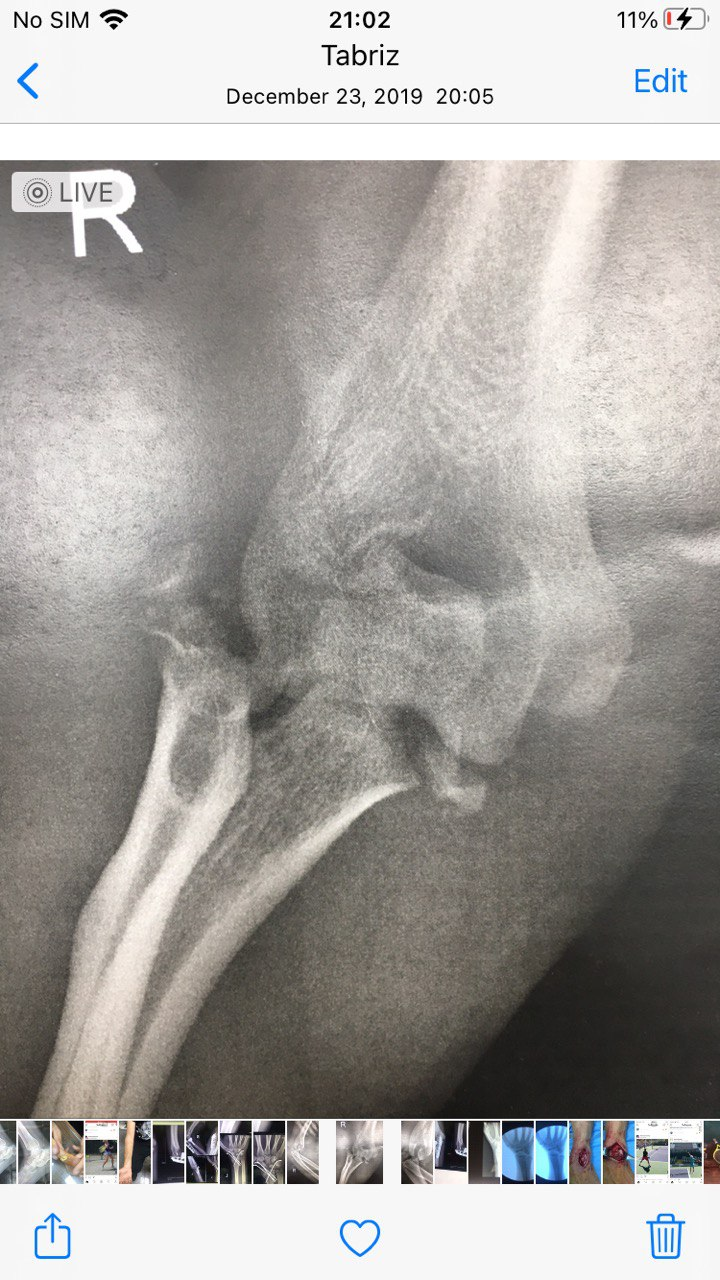 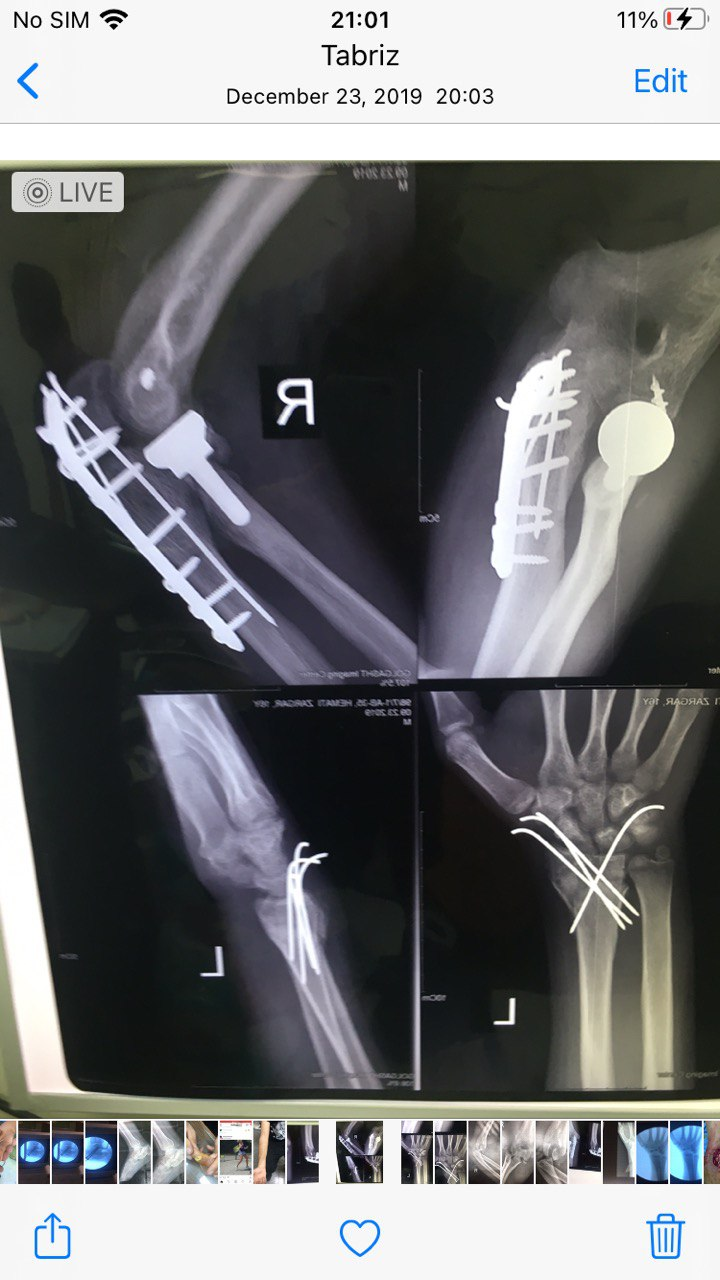 Medial Collateral ligament
•  After repairing radial head
•  Coronoid
•  LCL
•  Test elbow stability – Fluoroscopically
•  Elbow unstable from 30 to 130 – repair MCL
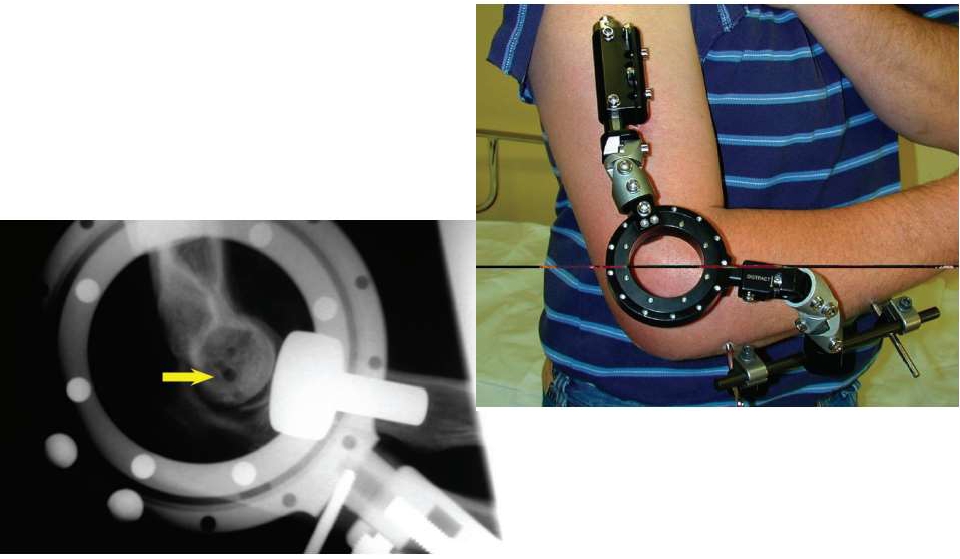 Post op Rehabiliattion
•  Begin Range of motion  - 2 – 5 days
•  Stable arc of motion – intraop determined
•  Resting splint – 6 weeks
•  Night splint  - 12 weeks
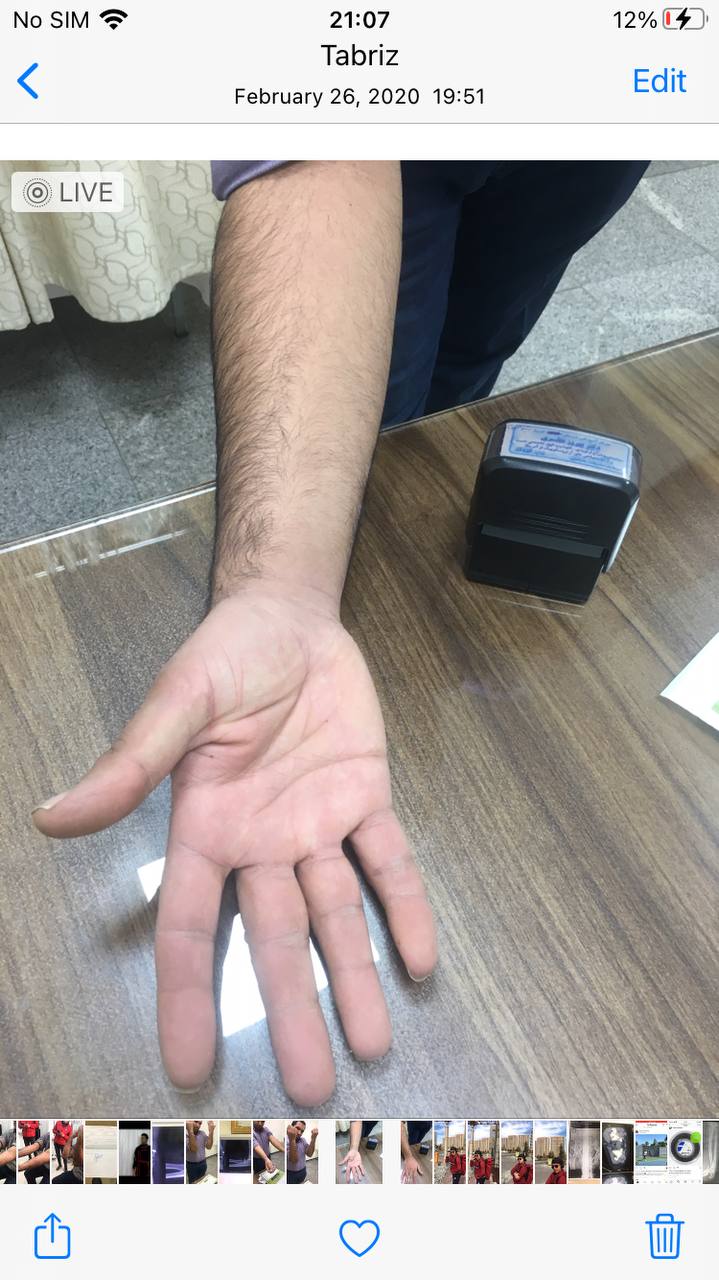 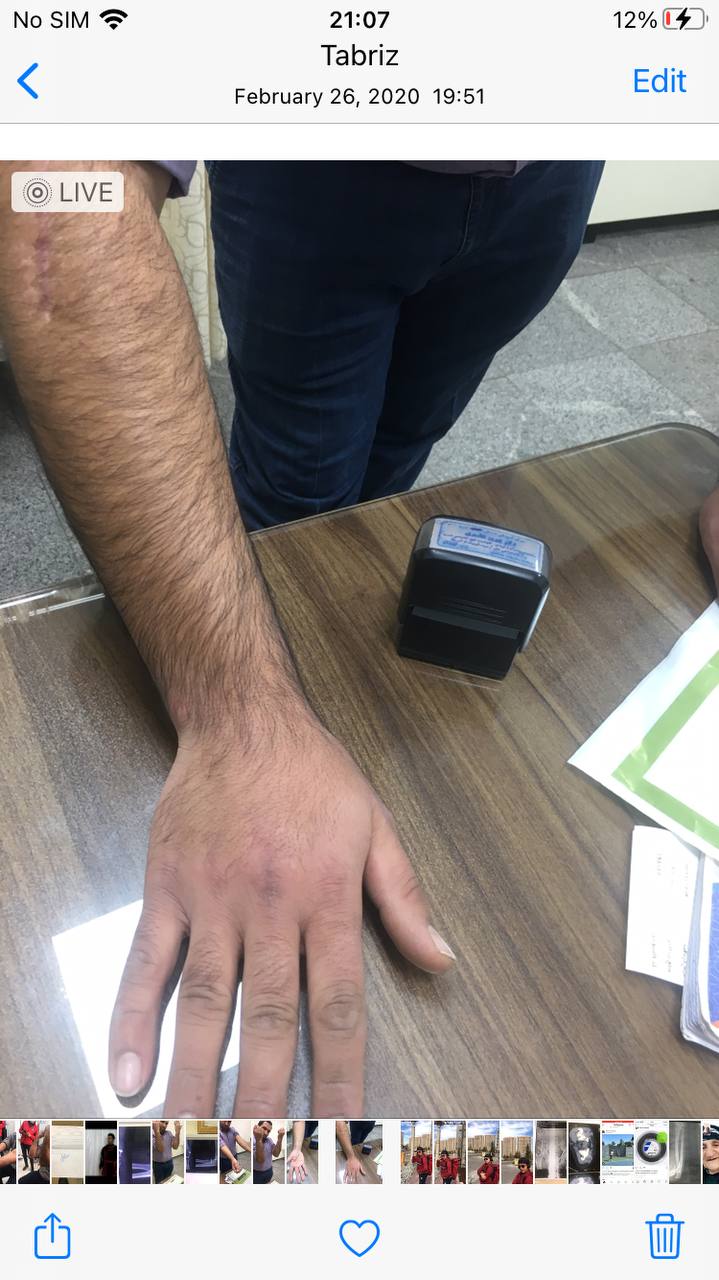 Complications
•  Instability
•  Failure of internal fixation
•  Post traumatic stiffness
•  Heterotopic ossification
•  Post traumatic arthritis
Good stability and early ROM
Thank you